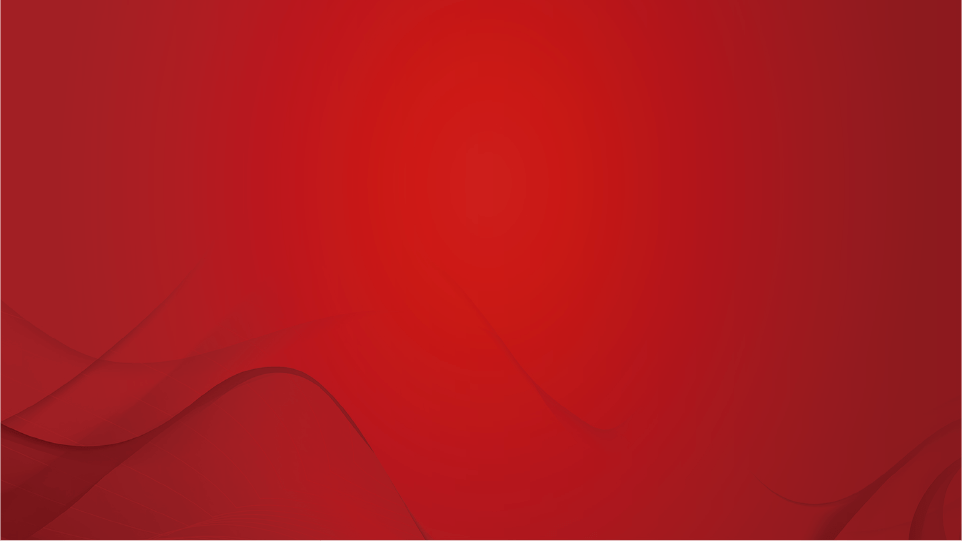 A1120619100001
执业编号
全国实盘课系列———
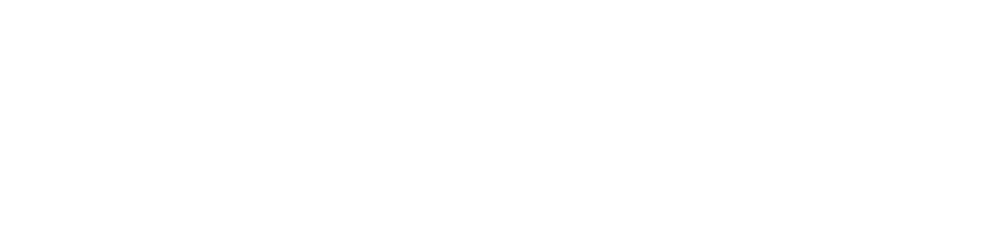 老美加息
大A吸钱
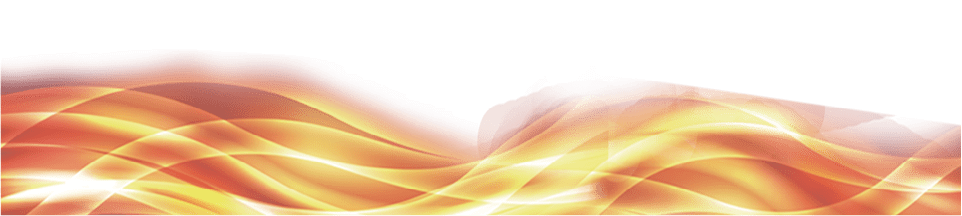 2023/3/23
张明科
经传投研
课程日期
盘面环境
大盘-情绪和仓位的判断
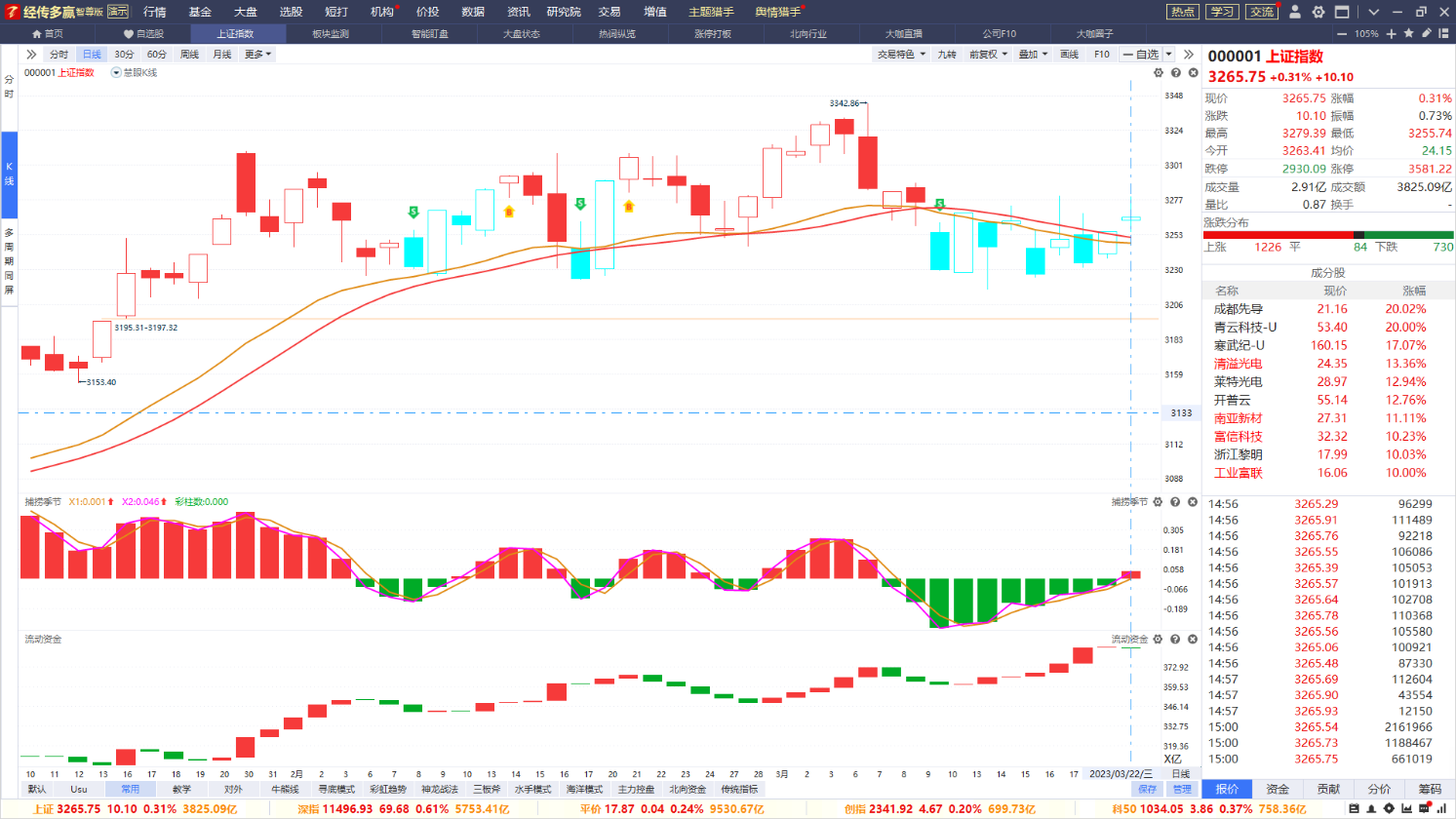 支撑压力：支撑位3200，压力位为辅助线，有机会再冲3300，然后盘整；
资金量能：两市9530亿，增量，总体的量能持续度较好，短线中线操作有较好的机会延续度；
节奏：周四进入金叉后期，也随时面临冲击3300的压力，此阶段不再加仓进攻，随时等待死叉减仓。
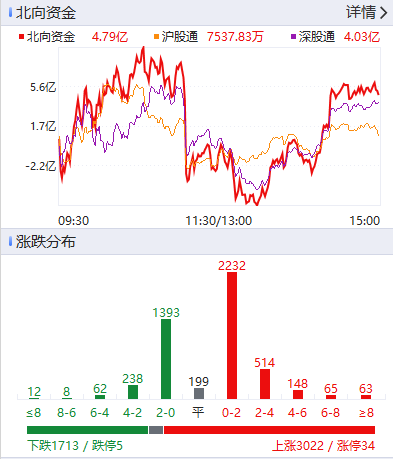 积极关注北向行业净买额3天＞0，且在辅助线上的方向：
传媒娱乐、电子制造、机械设备、建筑装饰、国防军工
[Speaker Notes: 2022年以来居民储蓄率大幅上升，截至2022上半年，居民储蓄率达36%，较年初提升5个百分点]
两会精读（3-21实盘）
来源：中国政府网
消息分析（3-23实盘）
消息来源：上海证券报
关注市场情绪及龙头方向
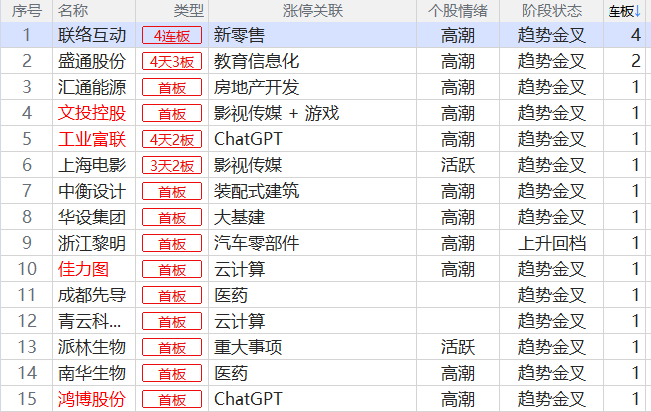 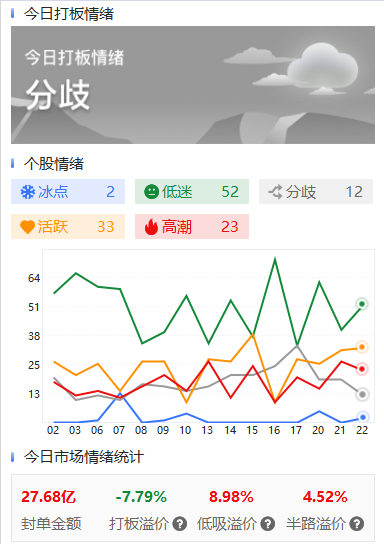 仍然是做低吸（涨停板后的开板、后续回落）更有前途
热点：新零售、云计算、光刻机、国产芯片、ChatGPT、国企改革，注意破位即阶段结束
节奏方向
选股操作节奏
牛熊线走平，市场处震荡节奏
注意近半年来，中短线上攻形成的喇叭口越来越大，控盘效应越来越强
不做仙股（3-6实盘）
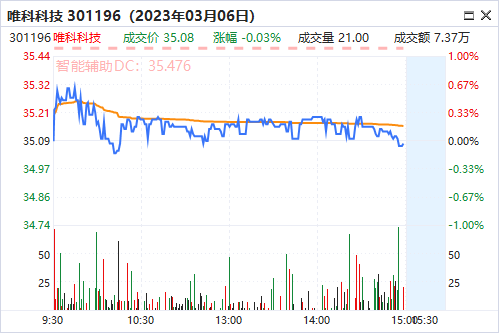 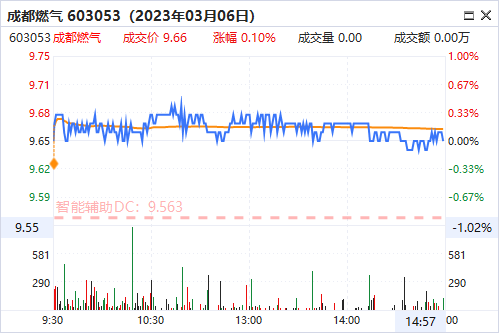 仙股特征1：盘子小（100亿以下）
2：成交额及换手率低（一两分钟没成交）
随着注册制+新股越来越多，北向资金风格影响
市场量能蛋糕有限，仙股会越来越无人问津，更难在此赚钱解套
优先选择控盘增加标的
板块+个股
适合中线跟踪，短线波段（三板斧）操作
如何快速筛选强势模式个股？
智能选股
多周期同屏
熟悉指标和盈利模式，以及软件工具，增强选股择时能力
短线选股模式
L1选股
L2选股
上升通道（趋势）+三线拉升/超大单资金（资金）+金叉初期（买点）
寻找分时资金强势个股
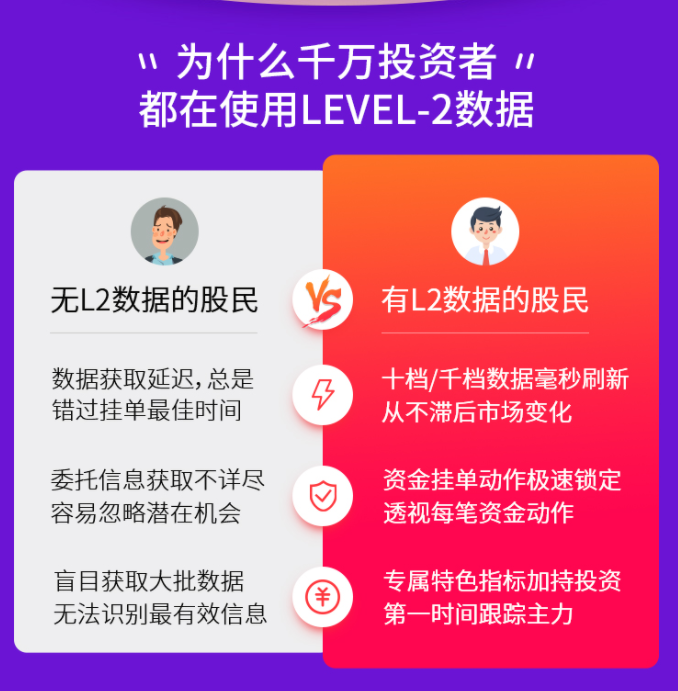 学习视频：https://toujiao.n8n8.cn/playopen/551
庄散博弈-特大单＞0，更易推动股价强势表现
抢购页面：https://m.n8n8.cn/huodong/2019/profitModel/l2basic?open=renewal
内参
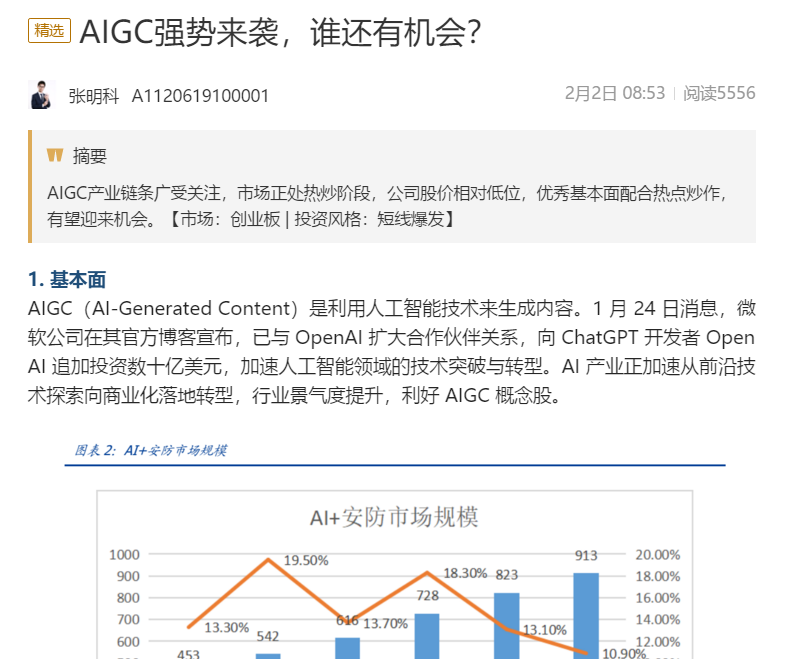 赛道逻辑、受益标的分析
研究院→大咖圈子→金融智识营→内参
频率：每周一篇
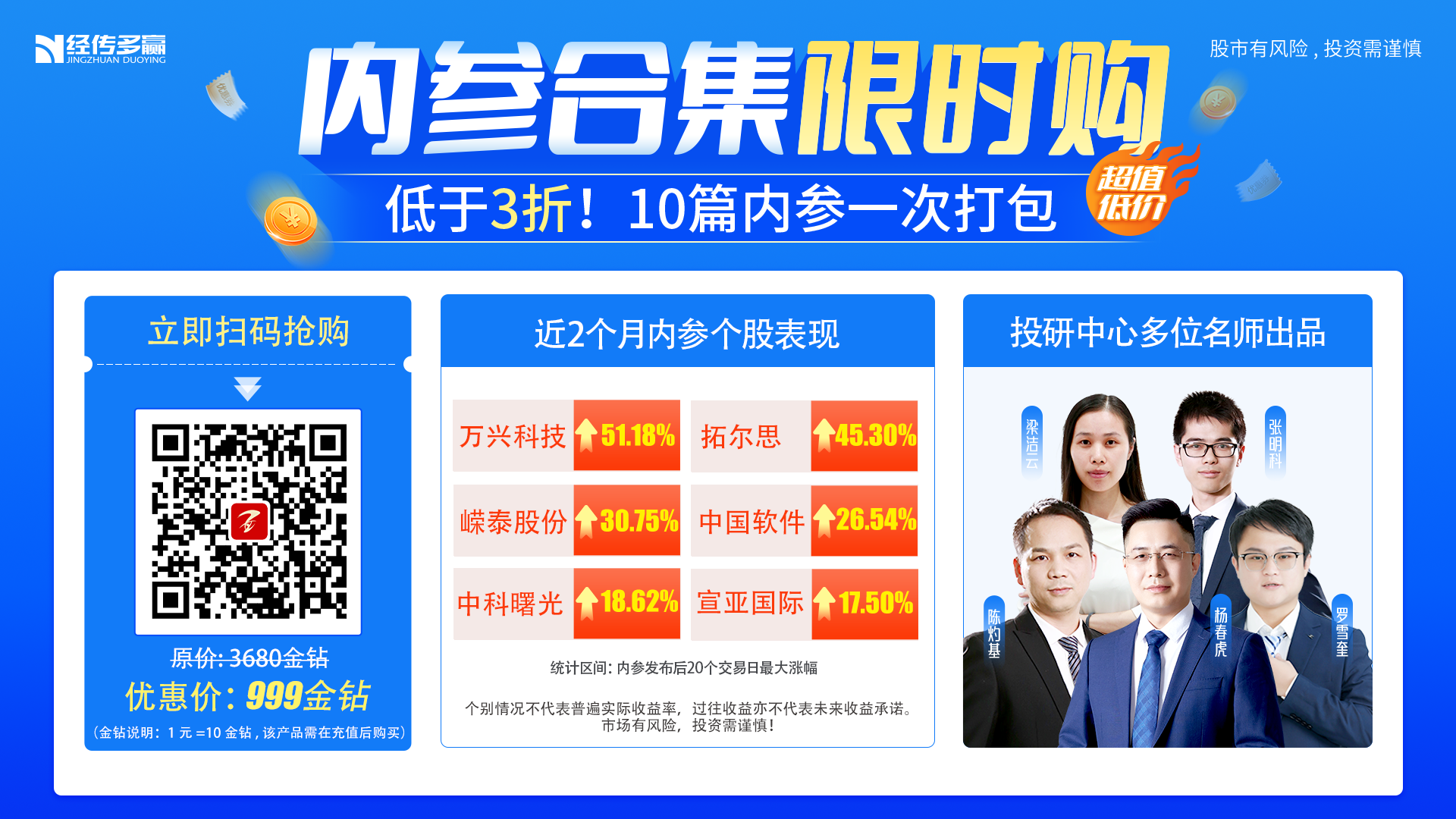 学习提升渠道
全国课知识点回顾（需登陆WPS）
https://kdocs.cn/l/cm58FAOBYTaI